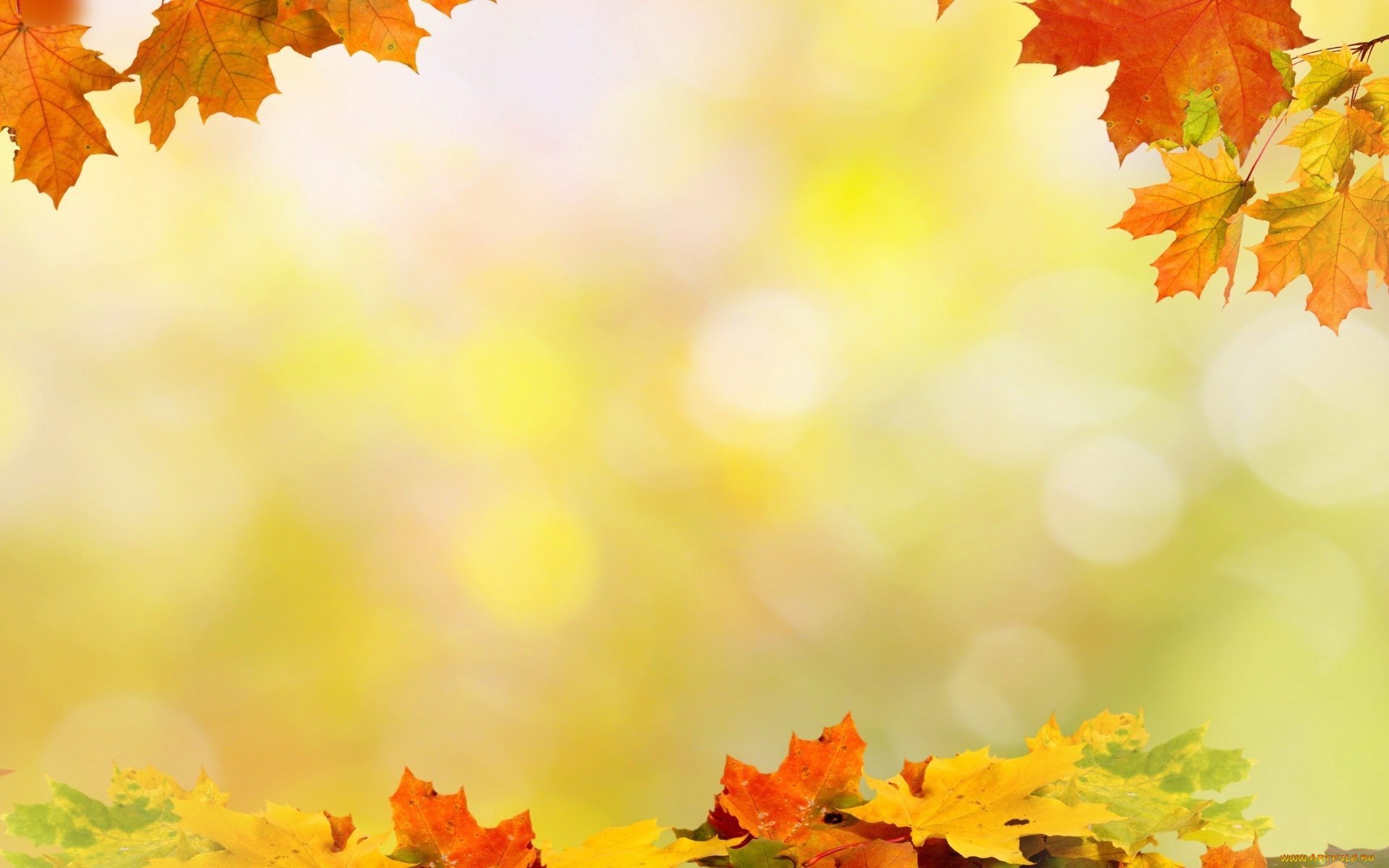 Государственное бюджетное дошкольное образовательное учреждение детский сад № 92 
Красносельского района Санкт-Петербург
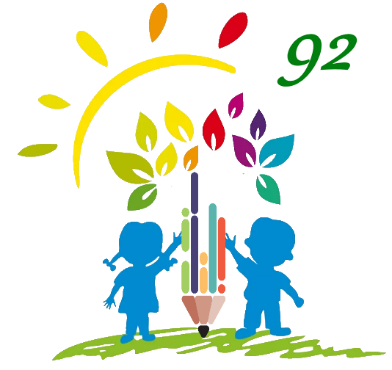 Проектная деятельность «Осень в гости к нам пришла»
Тип проекта: познавательно-творческий
Группы раннего возраста № 1 «Ладушки»
Сроки реализации 2 месяца: среднесрочный
Подготовила воспитатель:
Абдуллаева Зульфия Гумалатовна
Цель проекта:
Ознакомление детей с природой, формирование осознанно бережного отношения к ней.
Задачи:
Познавательные: расширять знания детей об осени, её признаках и явлениях; расширить представление о многообразии и пользе овощей и фруктов;
Речевые: вовлекать детей в разговор во время рассматривания картин;  слушать и понимать заданный вопрос.
Социально-коммуникативные: развивать навыки организованного поведения в детском саду; формировать доброжелательное отношение друг к другу.
Художественно-эстетические: передавать в рисунке красоту окружающей природы; обращать внимание на подбор цвета, соответствующего изображаемому предмету; развивать эстетическое восприятие, формировать эмоциональную отзывчивость на произведение.
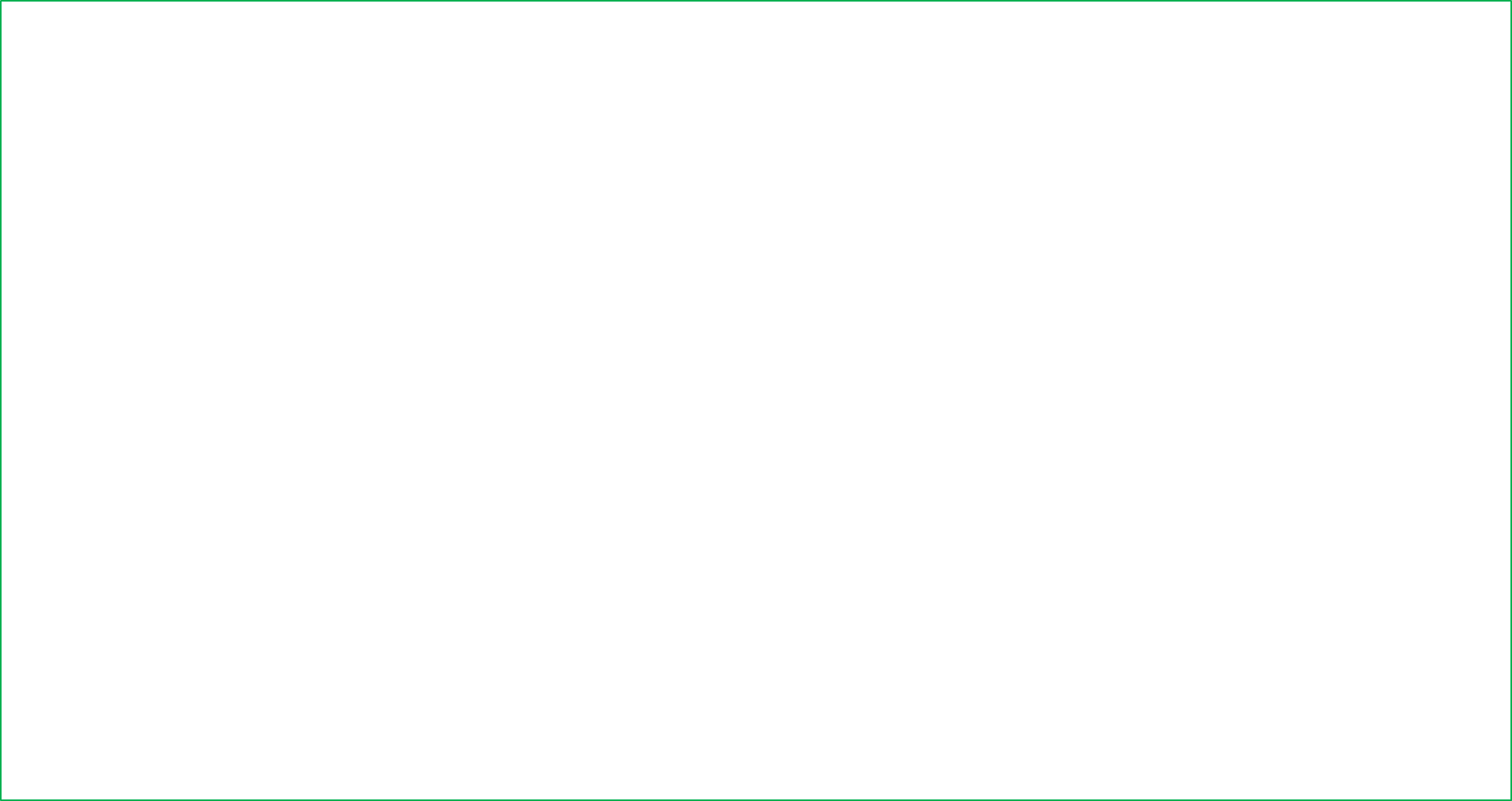 ПАСПОРТ ПРОЕКТА:
Участники проекта: дети, родители, воспитательАктуальность проекта: 
Красота «золотой осени» доступна даже самому маленькому ребенку. Поэтому так важно с самого раннего возраста развивать у малышей предпосылки наблюдательности, интереса и взаимосвязь явлений природы и жизни людей, развивать воображение, вызывать эстетический отклик на красоту осени. «Экологическое воспитание» ребенка раннего возраста означает содействие взрослых развитию доброго и любознательного малыша, открытого миру природы. Мы должны научить малышей смотреть и видеть, знать и любить и, конечно, беречь природу. Учитывая особенности детей раннего возраста, такие как: наглядно-действенное мышление, минимальный жизненный опыт, а также то, что малыш может понять только то, что находится непосредственно перед его глазами и с чем он может действовать сам, мы решили привлечь к изучению темы «Осень» родителей, мотивируя их совершать с детьми целевые прогулки, собирать природный материал для поделок, читать и рассказывать детям про осень во время прогулок и дома.
Ожидаемые результаты:
Дети проявят интерес, доброту, заботу и бережное отношение к природе;
Возрастет речевая активность детей в игровой деятельности.
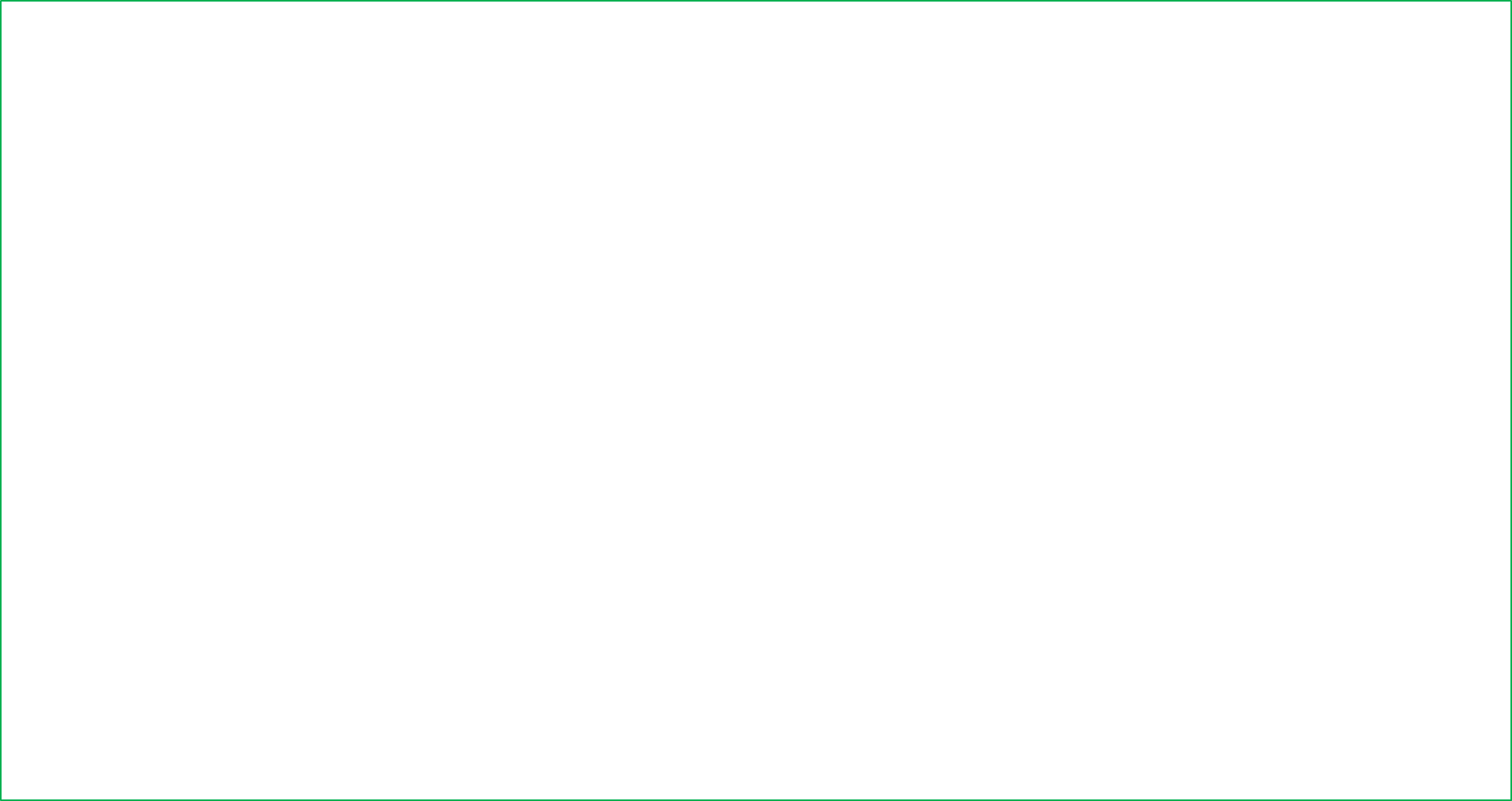 Этапы реализации проекта:
I подготовительный этап:

Составить план совместной работы с детьми и родителями;
 Подобрать материал, стихи, игры с детьми;
Подготовить и оформить лотерею к проектной деятельности «Осень в гости к нам пришла;
Мотивировать родителей к участию проекта.
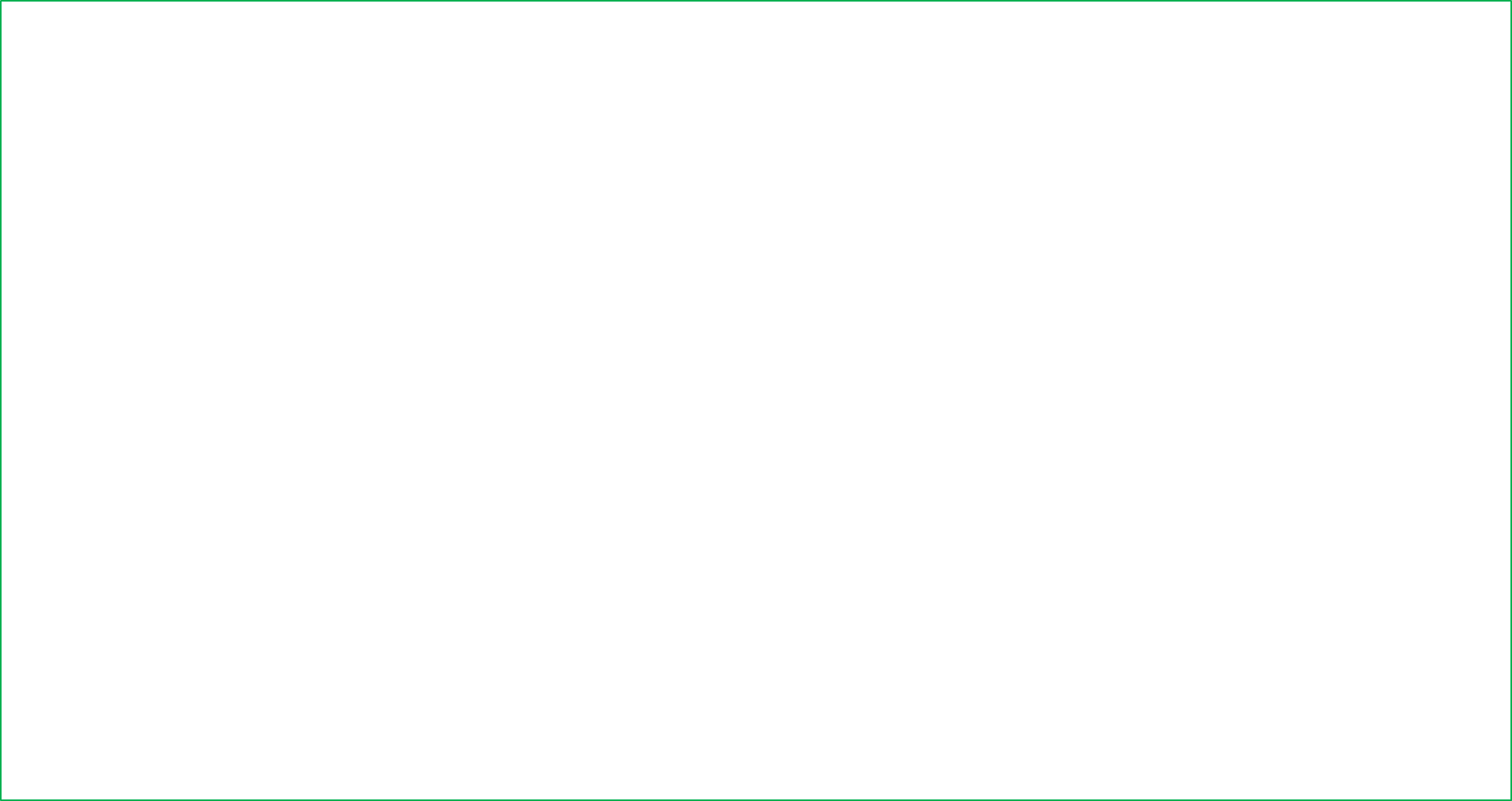 Этапы реализации проекта:
II этап реализации:

проведение НОД «Заготовки белочки»;
 чтение стихотворений об осени из интернет ресурса.
 рассматривание иллюстраций по лексической теме «Что нам осень принесет», сюжетные картинки «Осень» и т.д.;
 проведение с детьми беседы по теме «Осень золотая», «Как оденемся на прогулку осенью?»;
 проведение пальчиковых гимнастик и музыкальных игр по Марютиной.
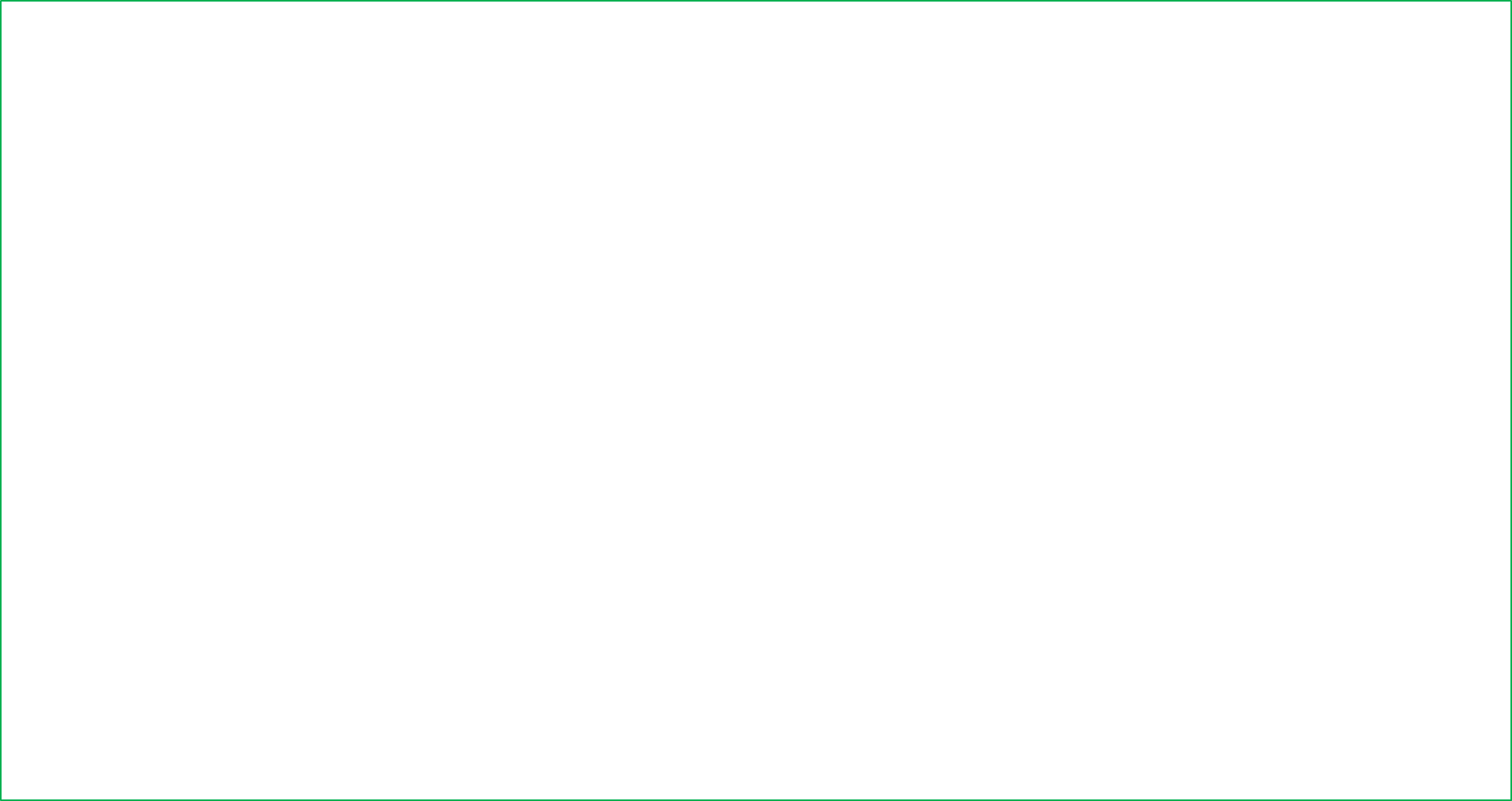 Этапы реализации проекта:
III заключительный этап :
Дети:

 проявление доброты, заботы и бережного отношения к природе;
создание  детьми поделок «Осенние заготовки»

                               Педагог: 

Проведение открытого занятия  по НОД «Заготовки  белочки»;
Проведение мастер-класса совместно с родителями и детьми «Осенние фантазии»
  Родители:

Сплочение родителей группы в процессе реализации проекта.
Совместно с детьми сбор природного материала и изготовление поделок.
Прогулки с детьми в лес, рассматривание осенних деревьев, сбор листьев, беседы с детьми дома.
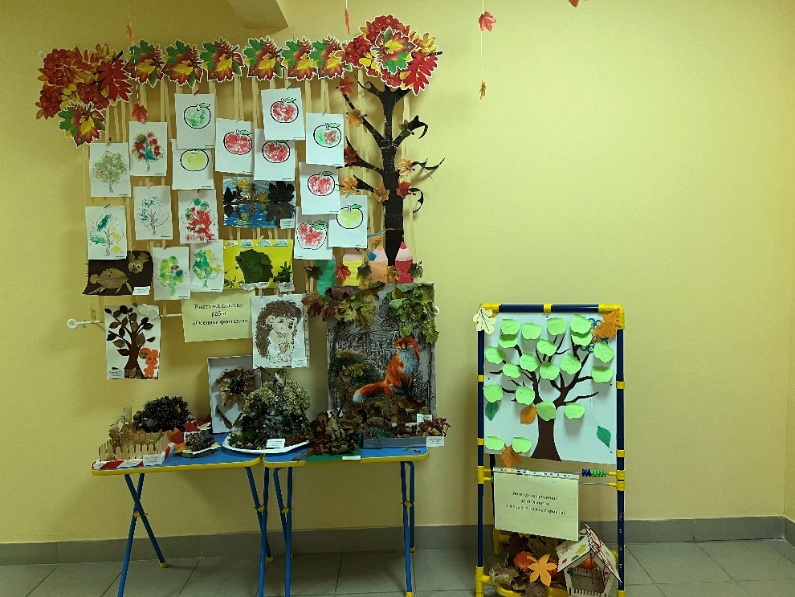 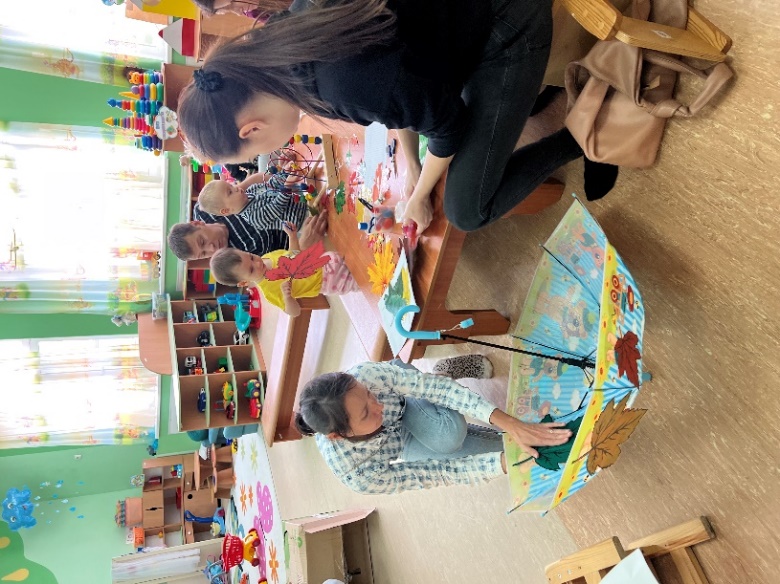 Содержание практической части проекта
Содержание практической части проекта
Список литературы
1.Коробова. М.В. Малыши в мире природы. М. Просвещение, 2005 г.
2. Харченко Т.Е. «Утренняя гимнастика в детском саду» М. Мозаика – Синтез, 20011 г.
3. Хохмякова Е.Е. Комплексные развивающие занятия с детьми раннего возраста. Санкт-Петербург, Детство-пресс, 2009 г.
4. Янушко Е.А. Сенсорное развитие детей раннего возраста. М. Мозаика – Синтез, 2009 г
5. Интернет ресурсы.